Energetic Particles at Interplanetary Shocks
Liam David
Mentor: Dr. Federico Fraschetti

University of Arizona Space Grant
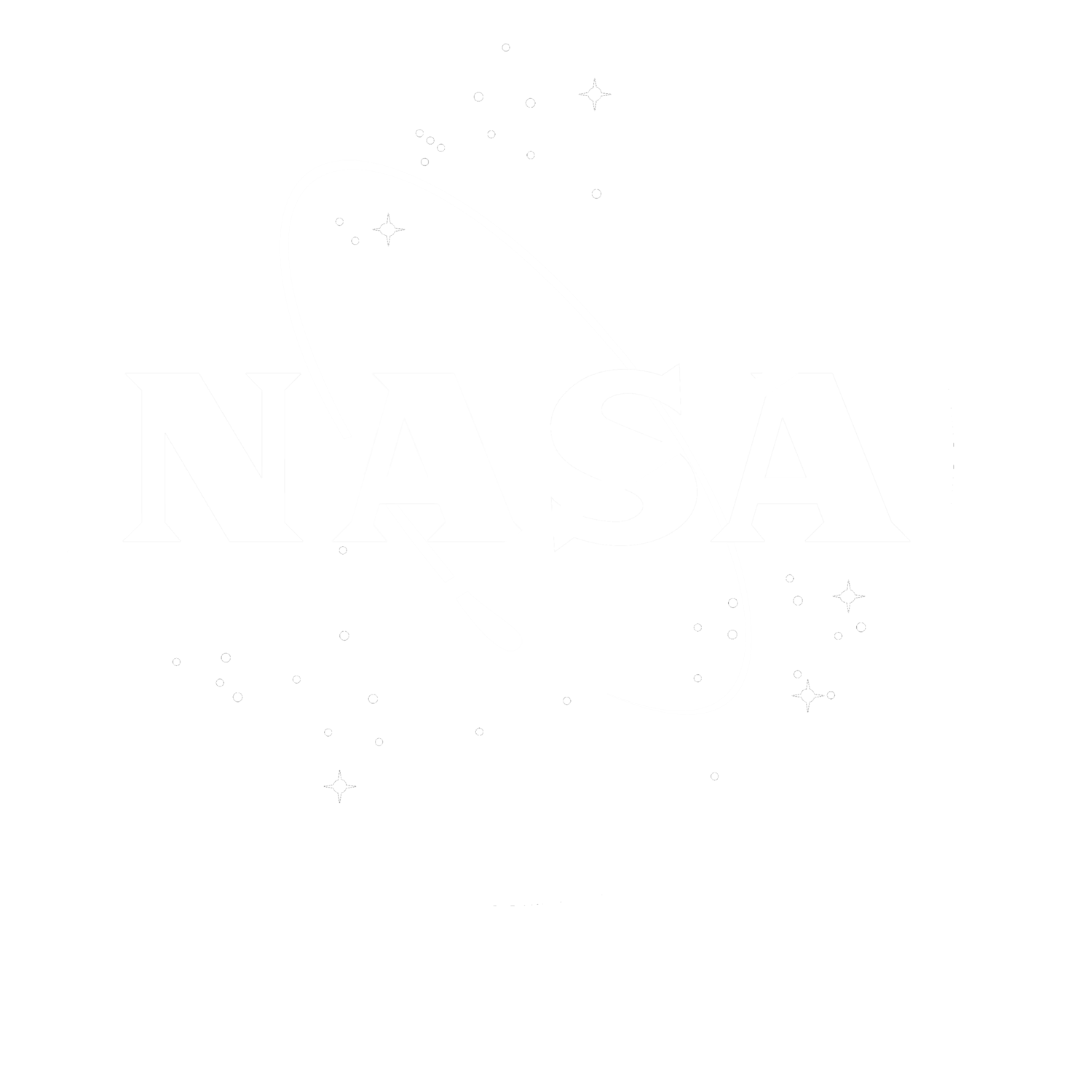 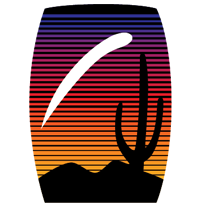 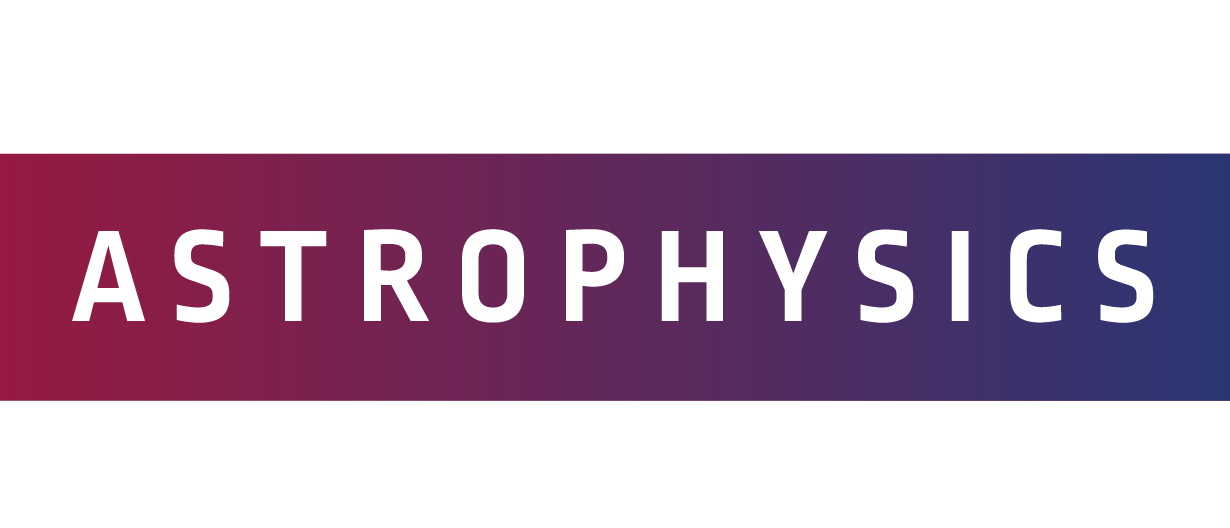 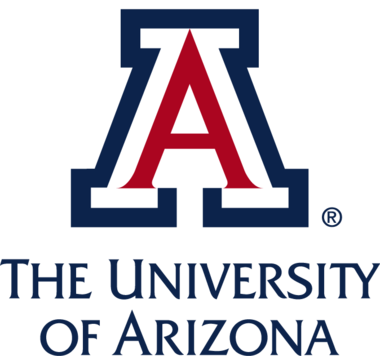 Solar Wind and Shocks
Sun generates ionized wind
Protons, helium, electrons
Outward radial speed ~400-800km/s
Density ~5/cm3
Temperature ~105K
Shocks
Solar flares, coronal mass ejections
Jump in density, temperature, magnetic field
Collisionless – electromagnetic coupling
Speed ~400 – 2000km/s
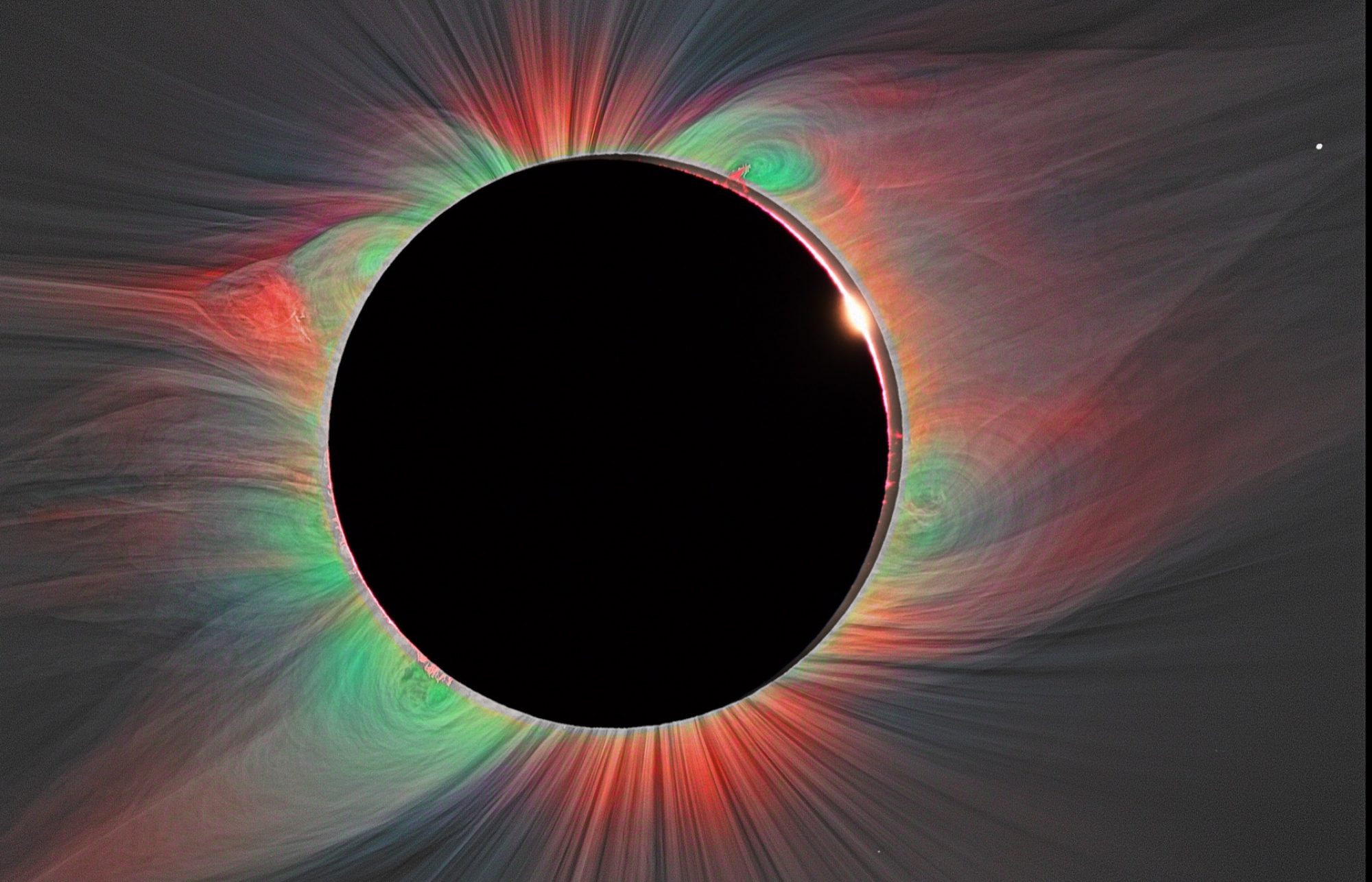 https://project.ifa.hawaii.edu/solarwindsherpas/wp-content/uploads/sites/2/2017/07/cropped-Tse2008.jpg
Shock Structure and Energy Components
Sonic Mach number MS
Alfvén Mach number MA
Magnetic field – normal angle θBn
Shocks transfer energy
Magnetic energy density
Gas pressure (thermal)
Energetic particles (non-thermal)
Interested in energetic particles
Upstream
plasma
θBn
Normal
Shock
Magnetic
field
Downstream
plasma
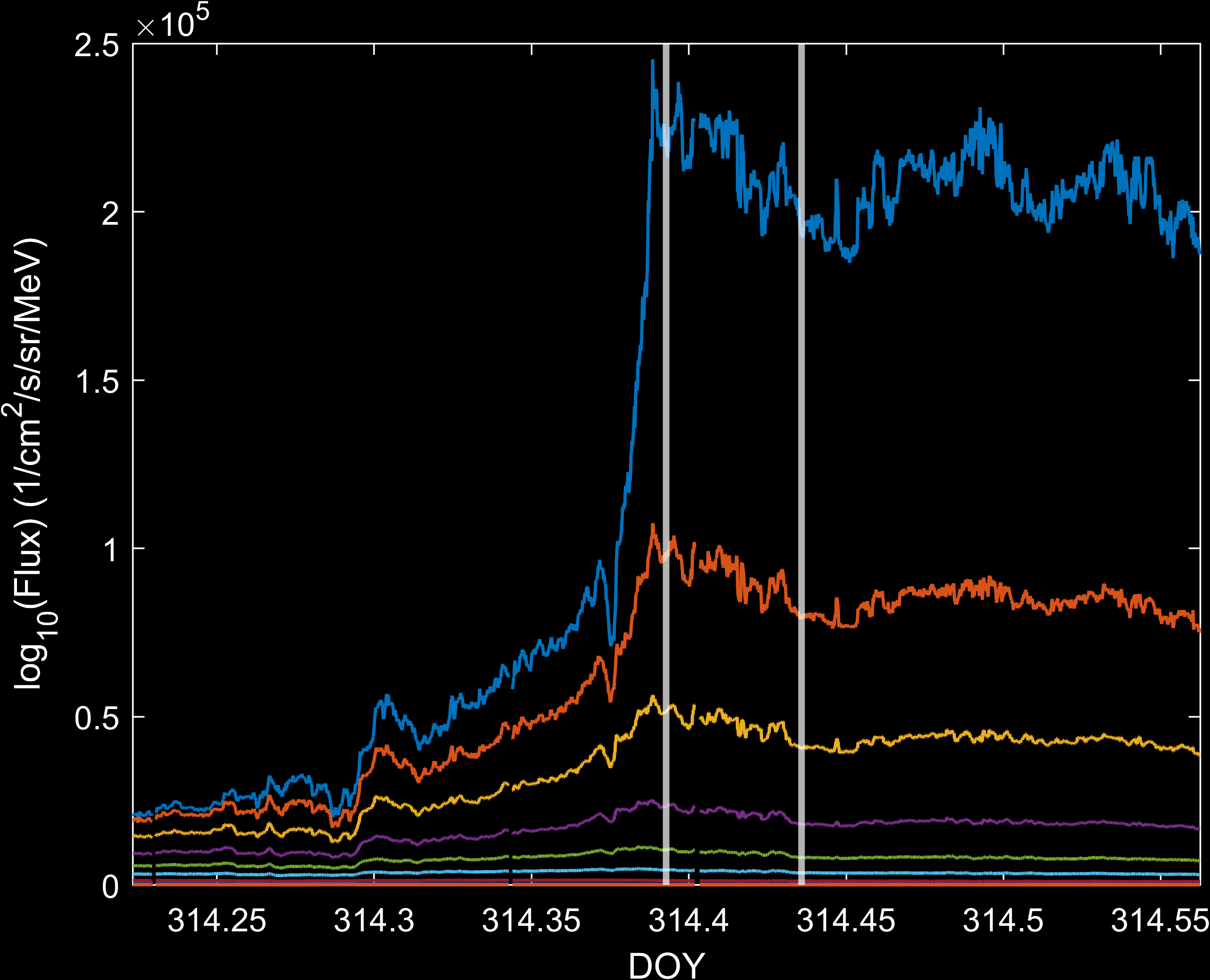 Measurement
Spacecraft at 1AU
ACE
Wind
CfA Database
Preprocessed shock selection
Shock speed, plasma temperature, etc.
Shock selection criteria
Range of θBn and MA
Clean particle flux profile
Assume isotropic protons
Average for one hour
Downstream only
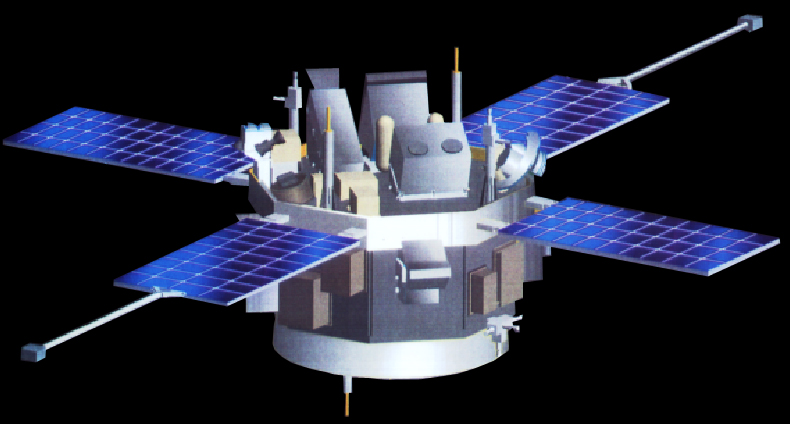 https://www.nasa.gov/images/content/681689main_spacecraft.jpg
Energy Conservation
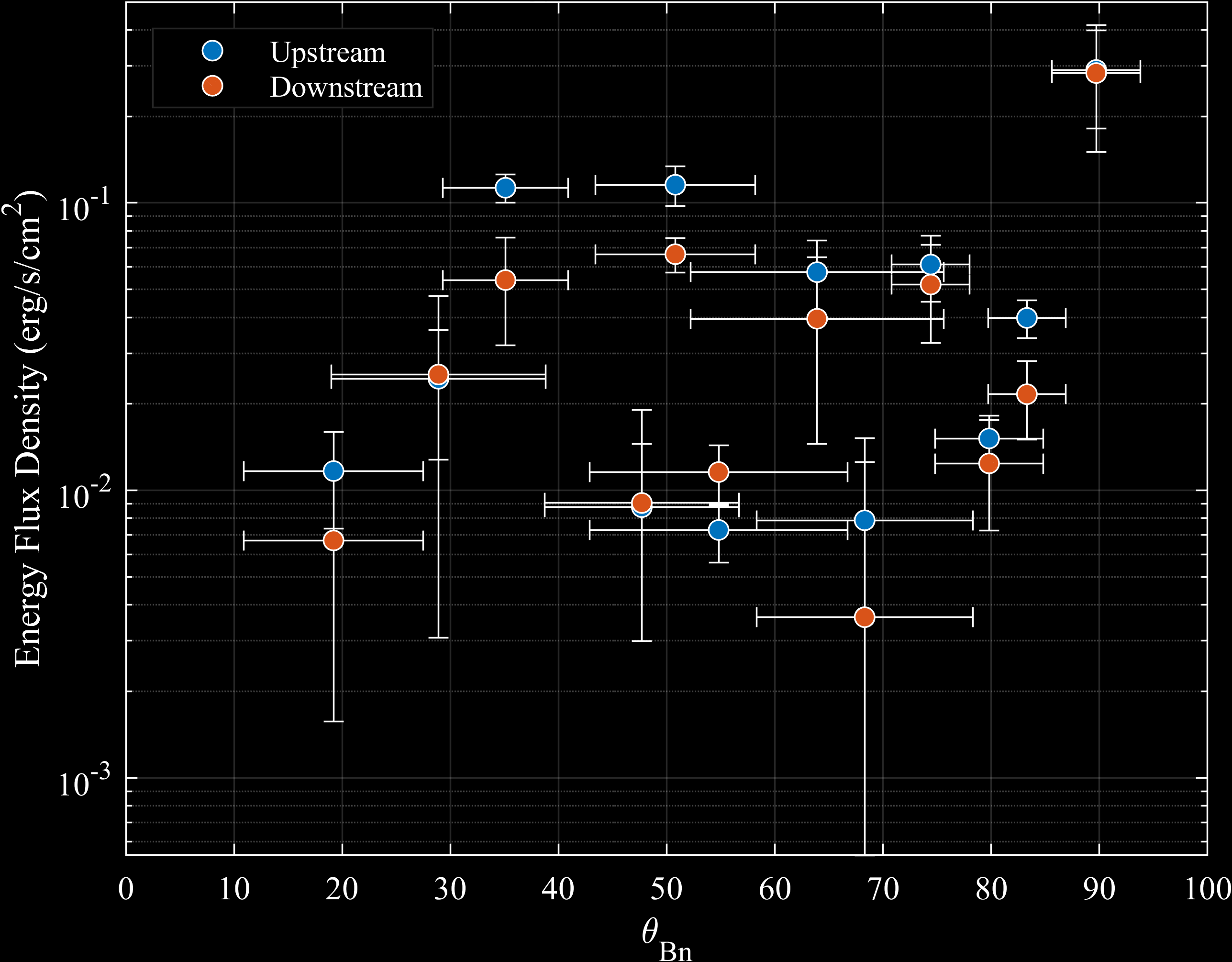 Energy conserved within1σ errors – usually
Upstream consistently larger
Missing energy components
Electrons
Heavy ions
Reflected ions
Waiting on SWICS instrumentdata
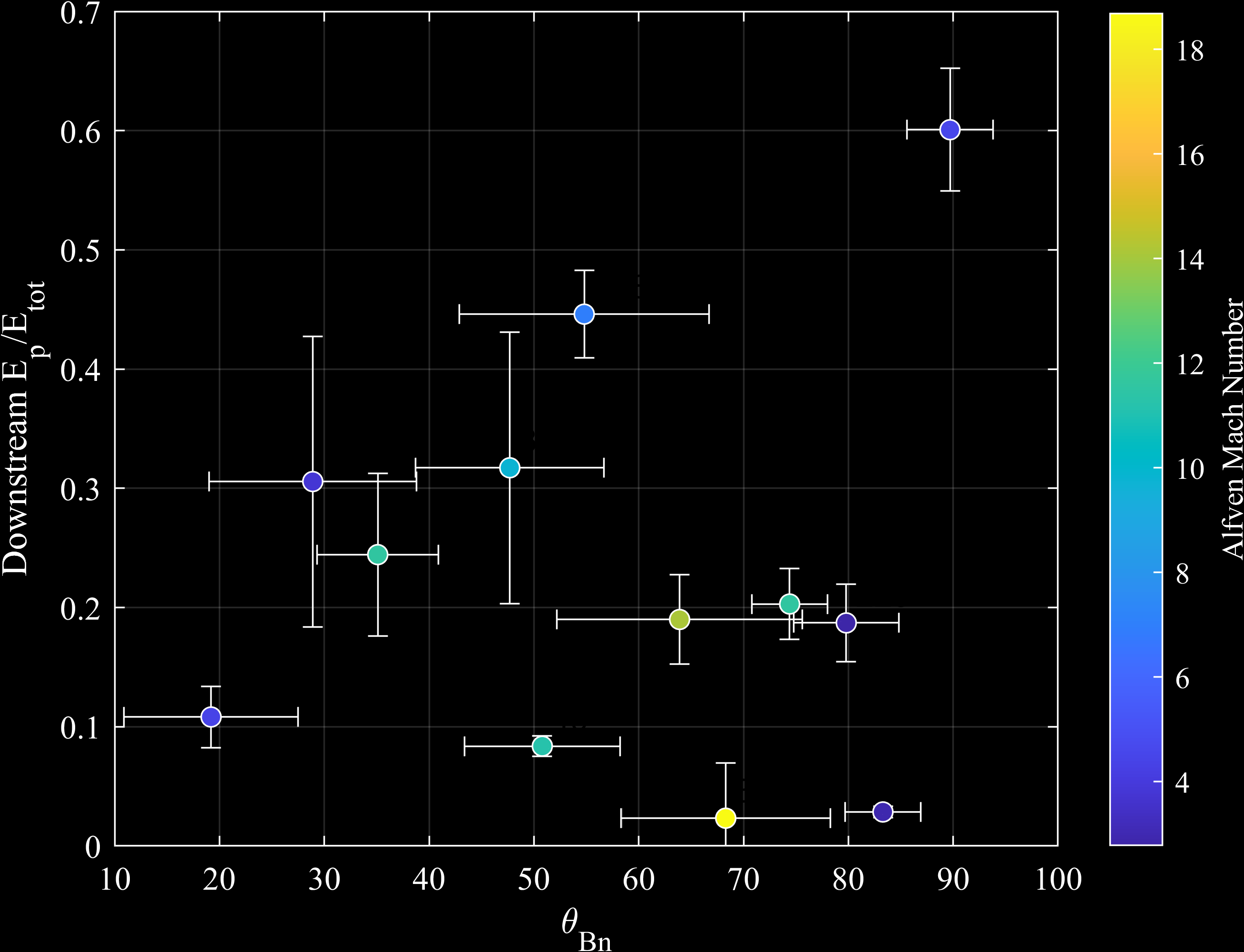 Particle Energy Fraction
Spread in downstream fraction
Bulk within 15%-35%, mean 25%
Uncorrelated with θBn and MA
Confirms other shock observations
Disagrees with simulations that do not include pre-existing turbulence
Caprioli & Spitkovski 2014
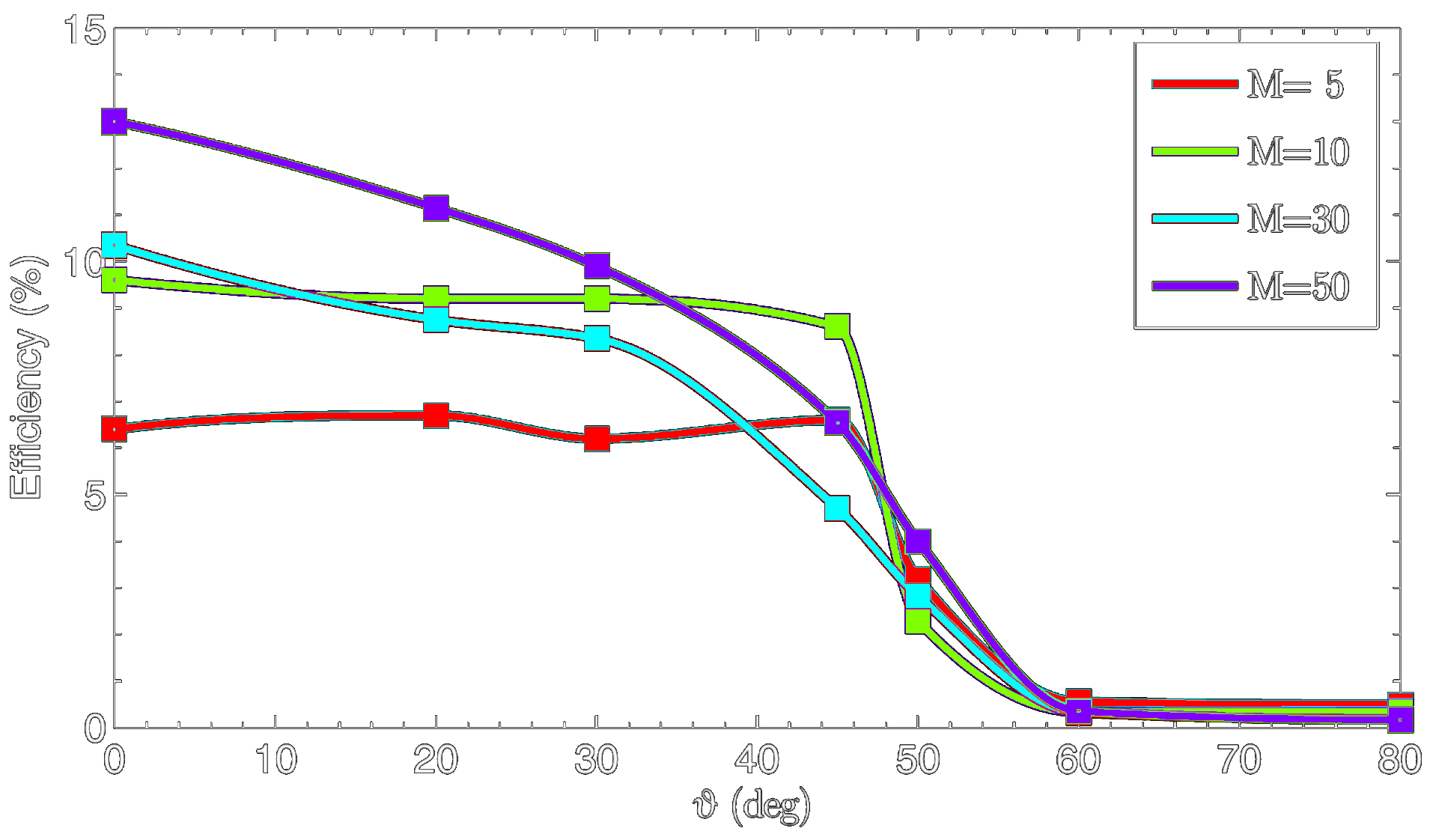 Pohl, Hoshino, and Niemiec 2019. arXiv:1912.02673v1
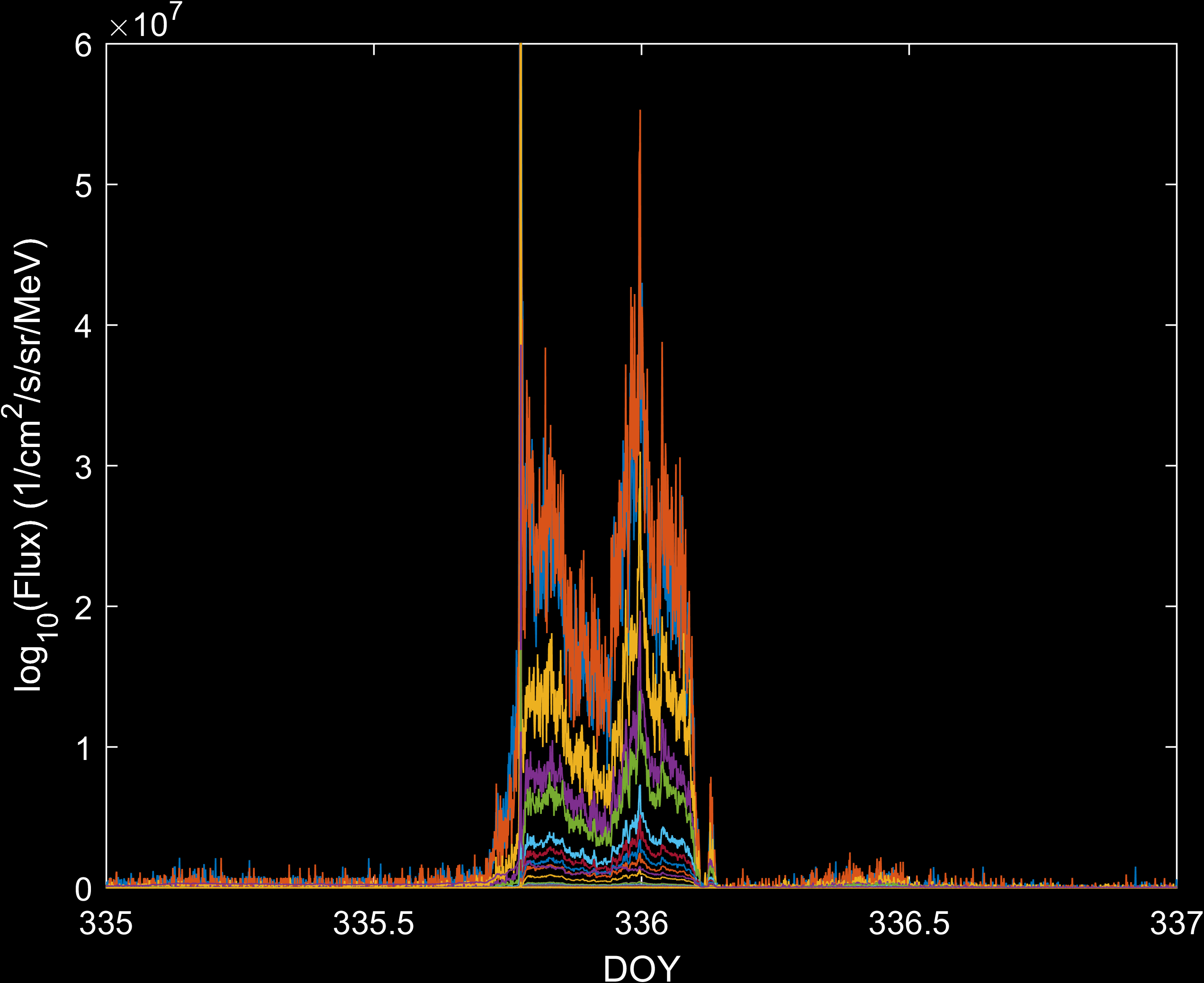 Conclusions
Energetic particles constitute significant downstream energy fraction
Shock dynamics complicate energyconservation
Reflected particles
Anisotropy
Recent Parker Solar Probe shock
Close to sun – 0.15Au
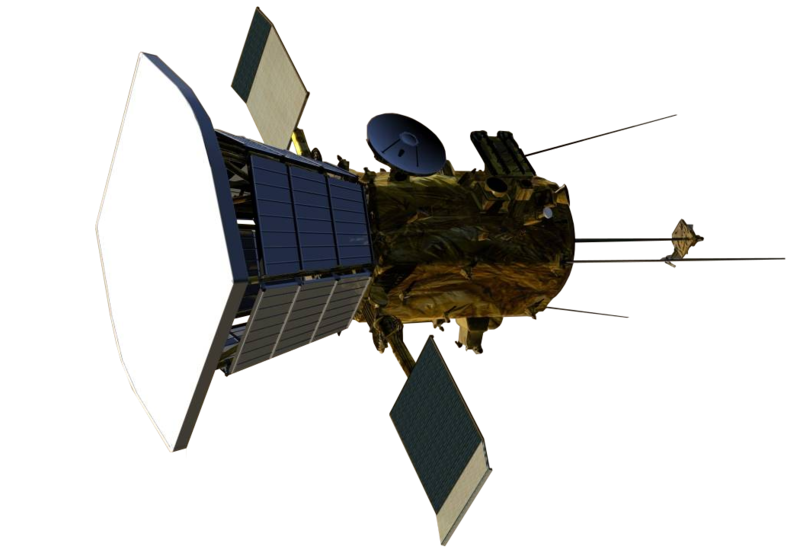 https://www.whereisroadster.com/icon/PSP.png
Acknowledgements
Federico Fraschetti
Joe Giacalone
Lars Berger
Robert Wimmer-Schweingruber
David Lario
NASA Space Grant Consortium
Thank You